How to Translate Knowledge in Three States:  Discovery, Invention, Innovation
Joseph P. Lane
Center on Knowledge Translation for Technology Transfer
University at Buffalo
“Translating Three States of Knowledge:  Discovery, Invention & Innovation”
Lane & Flagg (2010)  Implementation Science
http://www.implementationscience.com/content/5/1/9
Need to Knowledge (NtK) Model
Based on CIHR KTA Model.
Technology-based efforts intending impact MUST begin with a validated problem (need) and a feasible solution.
Actors “need to know” stakeholders and context prior to initiating any project.
Solution integrate Discovery, Invention and Innovation outputs.
Need to Knowledge (NtK) Model
Model shows Phases, Stages, Steps, Tasks and Tips.
Supported by primary/secondary findings from a scoping review of 250+ research and practice articles.
http://kt4tt.buffalo.edu/knowledgebase/model.php
Three States of Knowledge
Knowledge in each state requires a different approach to Knowledge Translation.
Translating knowledge in all three states increases stakeholder opportunities for knowledge awareness, interest and use.
Use may occur in short or long term.
NtK Model
Discovery State of Knowledge
Research = Knowledge Creation.
Process - New knowledge discovery results from empirical exploration.
Value – Novelty in first articulation and contribution to knowledge base.
Output – Discovery State – conceptual idea embodied as publication.
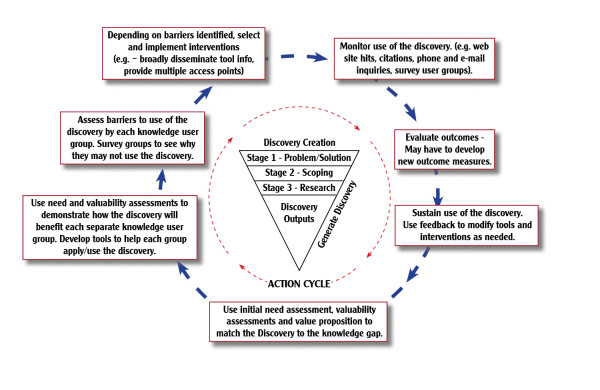 Discovery creation
Invention State of Knowledge
Development = Knowledge Application.
Process - Invention results from trial and error experimentation.
Value – Novelty + Feasibility embodied proof of concept.
Output – Invention State - embodied as tangible proof-of concept prototype.
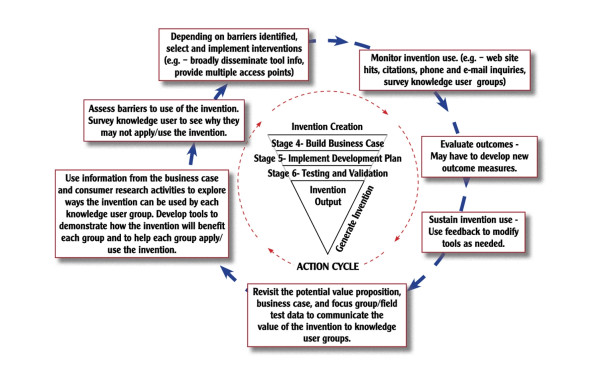 Invention creation
Innovation State of Knowledge
Production = Knowledge Codification.
Process – Innovation results from systematic specification of attributes.
Value – Novelty and Feasibility + Utility to producers and consumers.
Output – Innovation State - embodied as functional device or service.
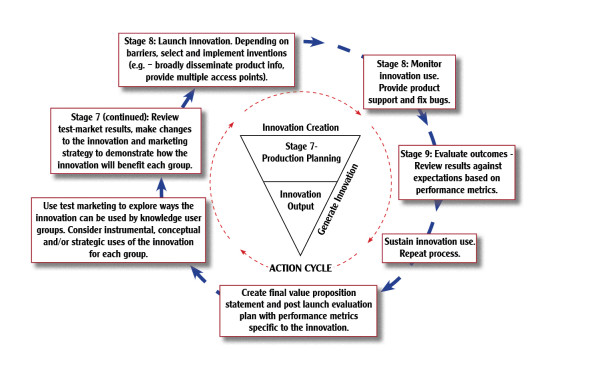 Innovation creation
Takeaway Points:*There is now an operational model for the Innovation Process validated by research and practice literature.
* Considering knowledge in three states has implications for practice, policy and communication.
Acknowledgement
This is a presentation of the Center on Knowledge Translation for Technology Transfer, which is funded by the National Institute on Disability and Rehabilitation Research, U.S. Department of Education under grant #H133A080050.  
The opinions contained in this presentation      are those of the grantee, and do not necessarily reflect those of the U.S. Department of Education.